OVERVIEW OF JPEG2000 
CORE CODING SYSTEM
Francesc Aulí-Llinàs
Department of Information and Communications Engineering
Universitat Autònoma de Barcelona, Spain
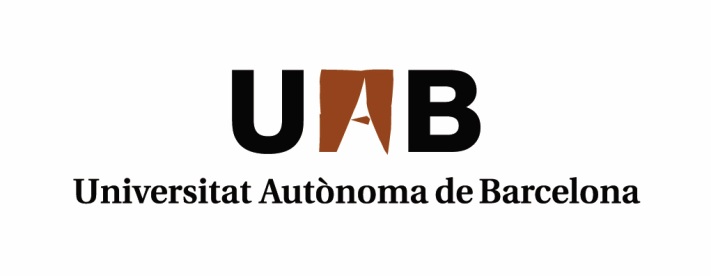 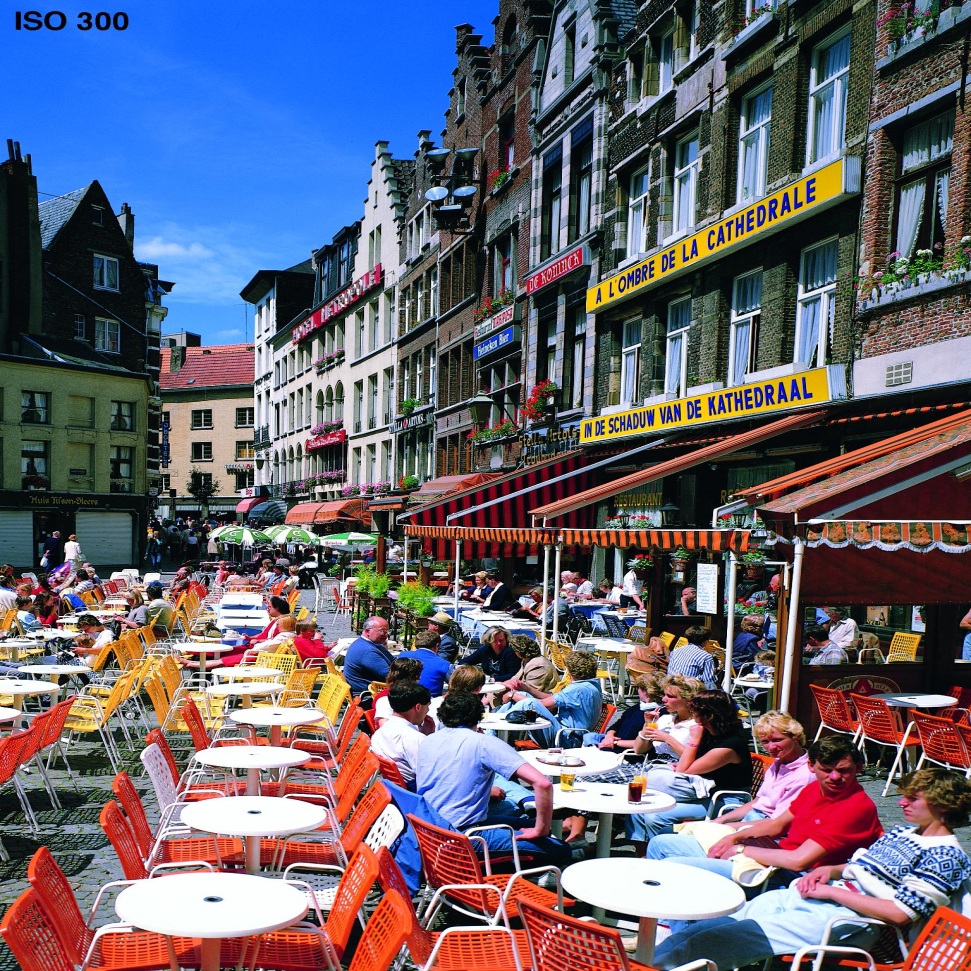 JPEG2000 CORE CODING SYSTEM
ORIGINAL IMAGE
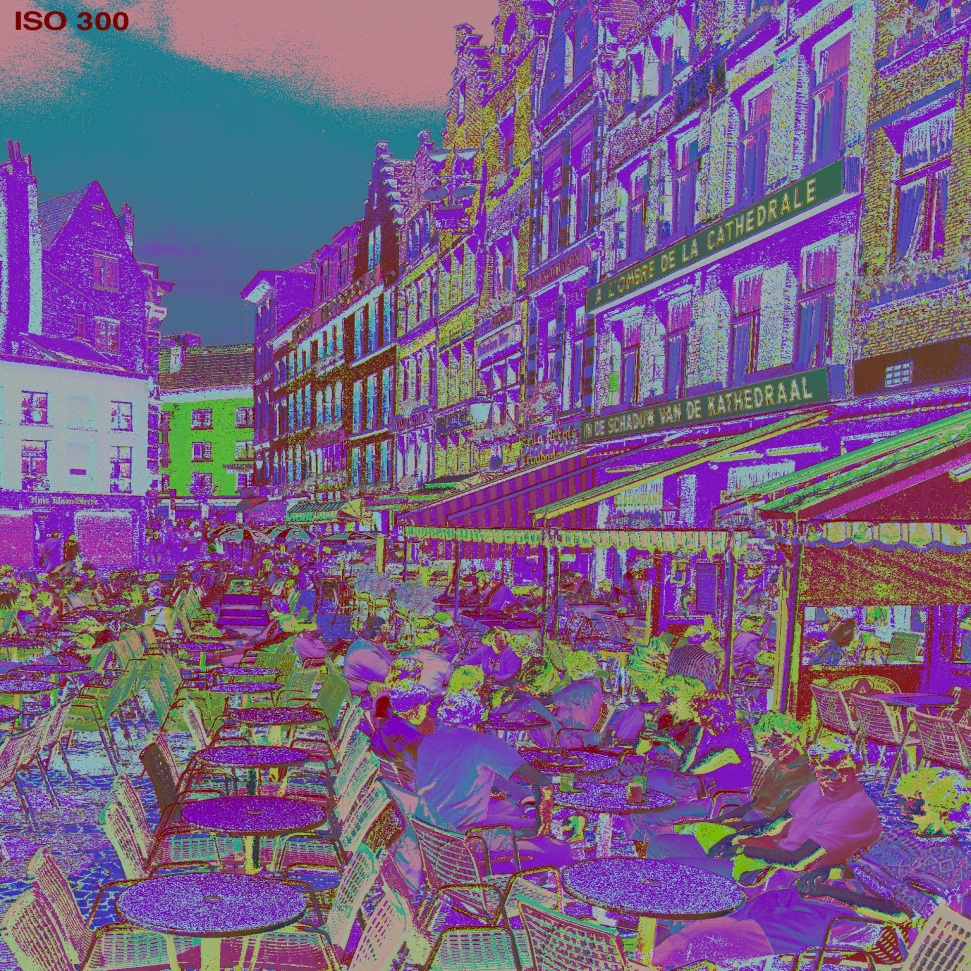 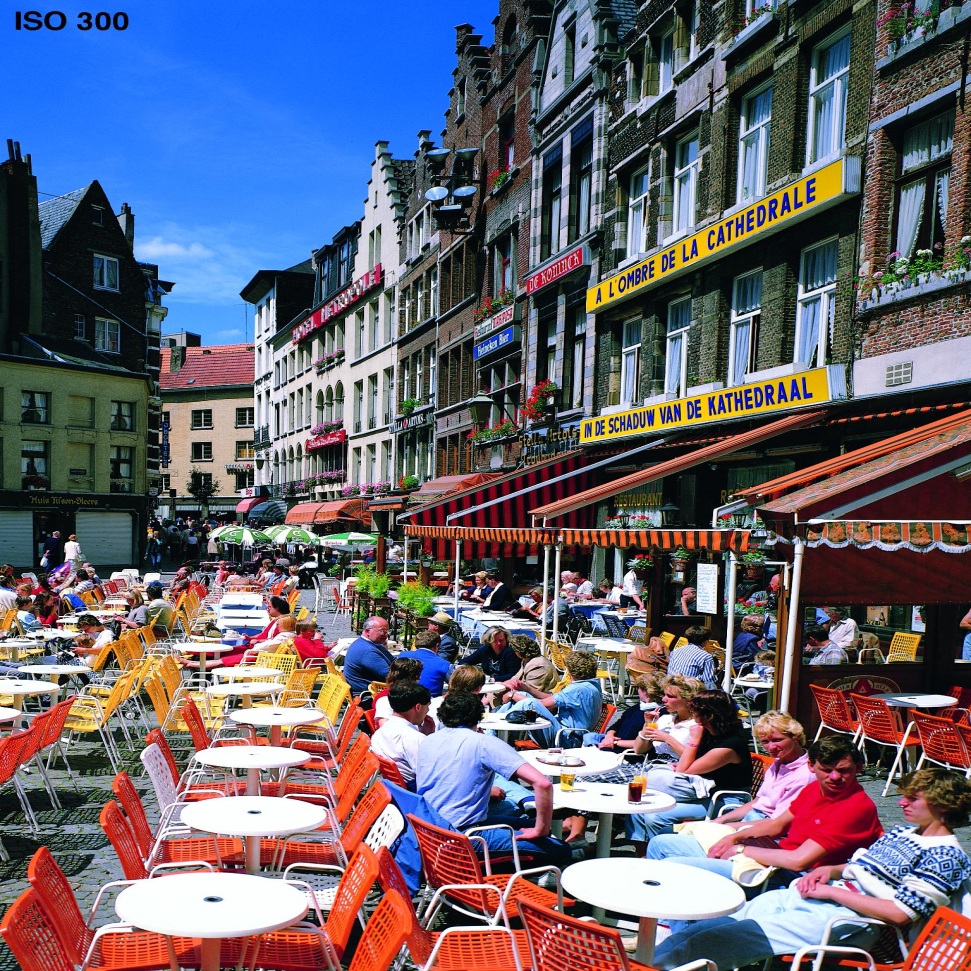 MULTI-COMPONENT
TRANSFORM
JPEG2000 CORE CODING SYSTEM
ORIGINAL IMAGE
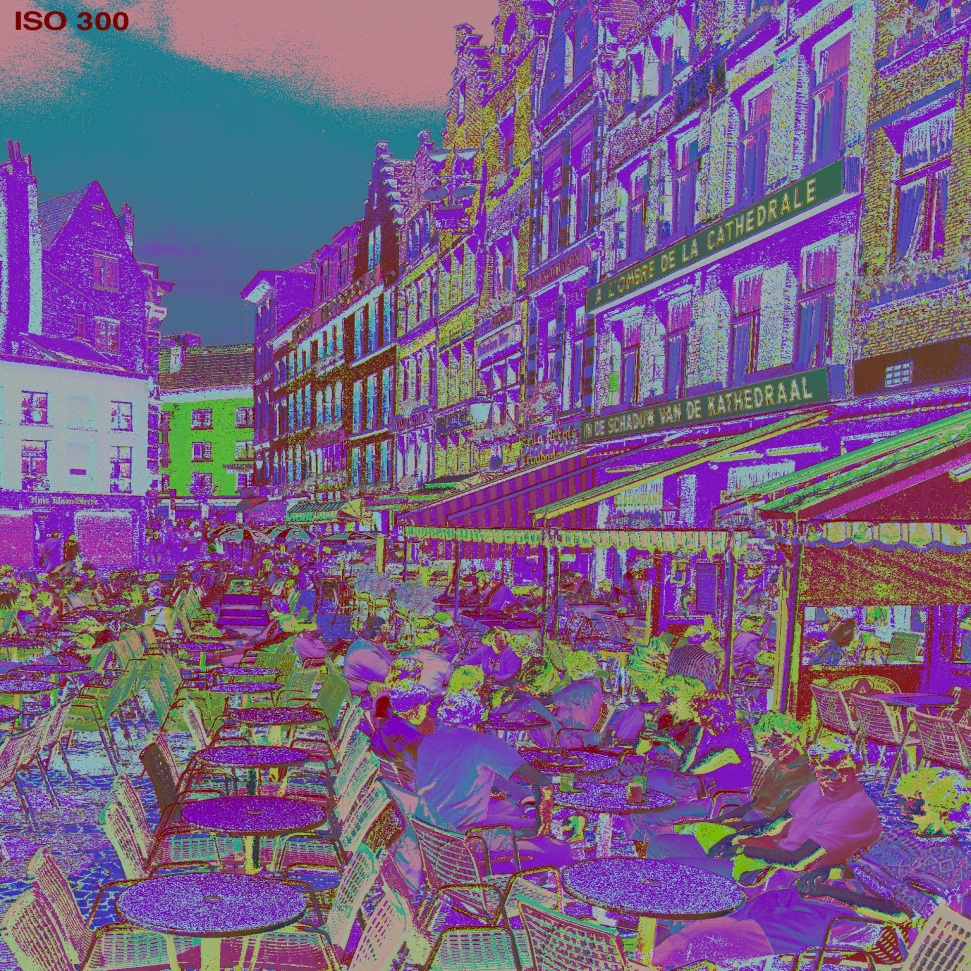 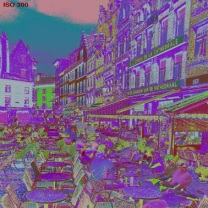 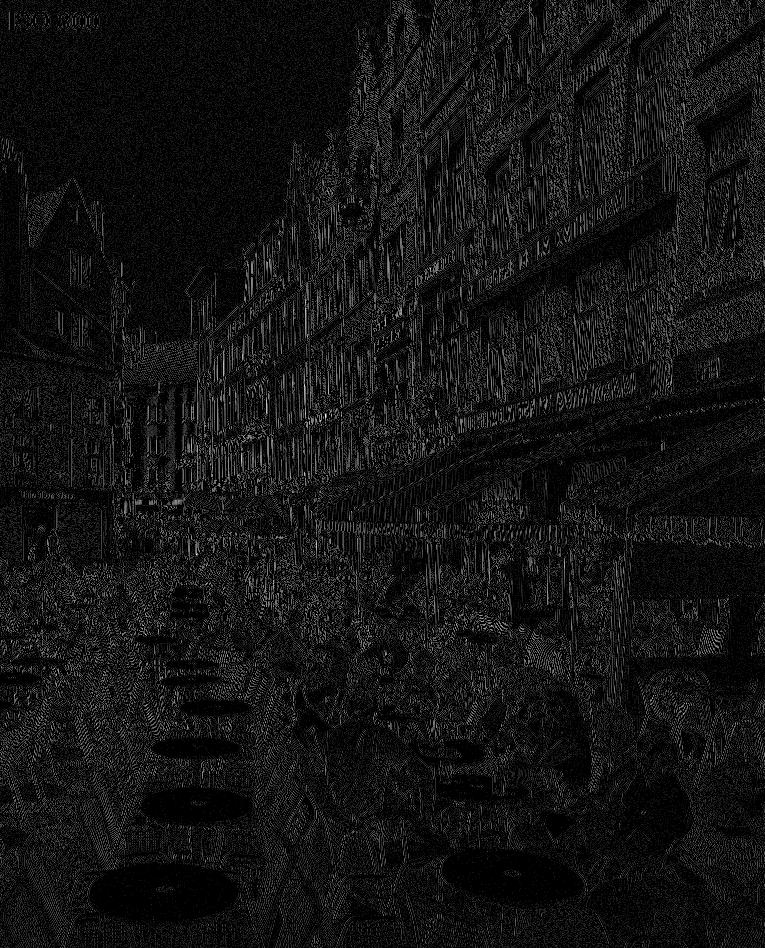 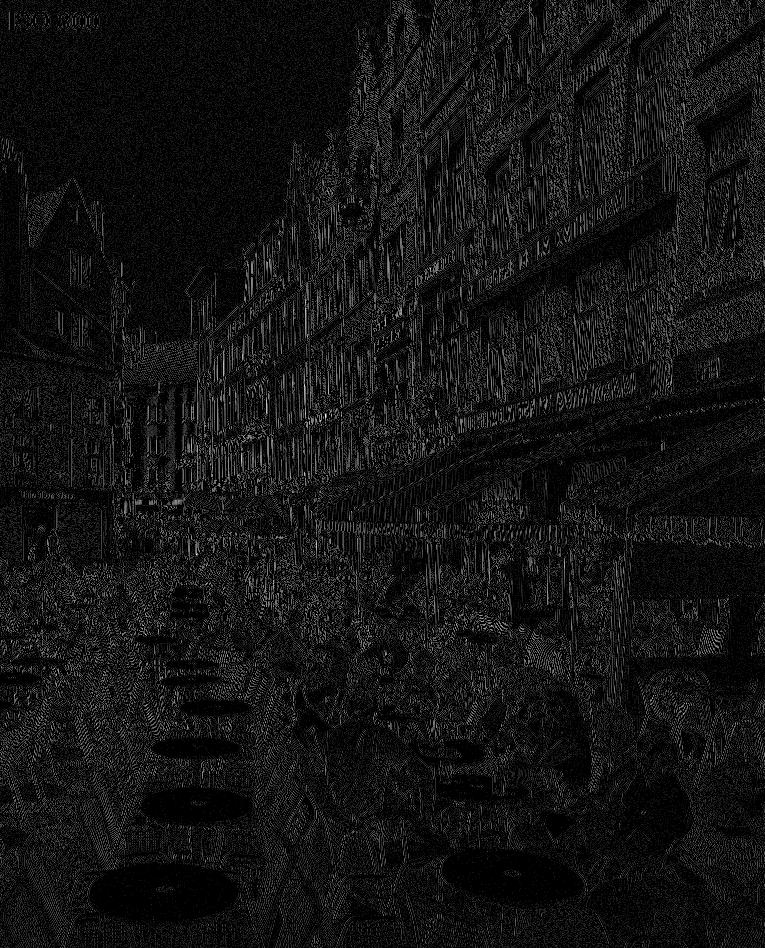 MULTI-COMPONENT
TRANSFORM
WAVELET
TRANSFORM
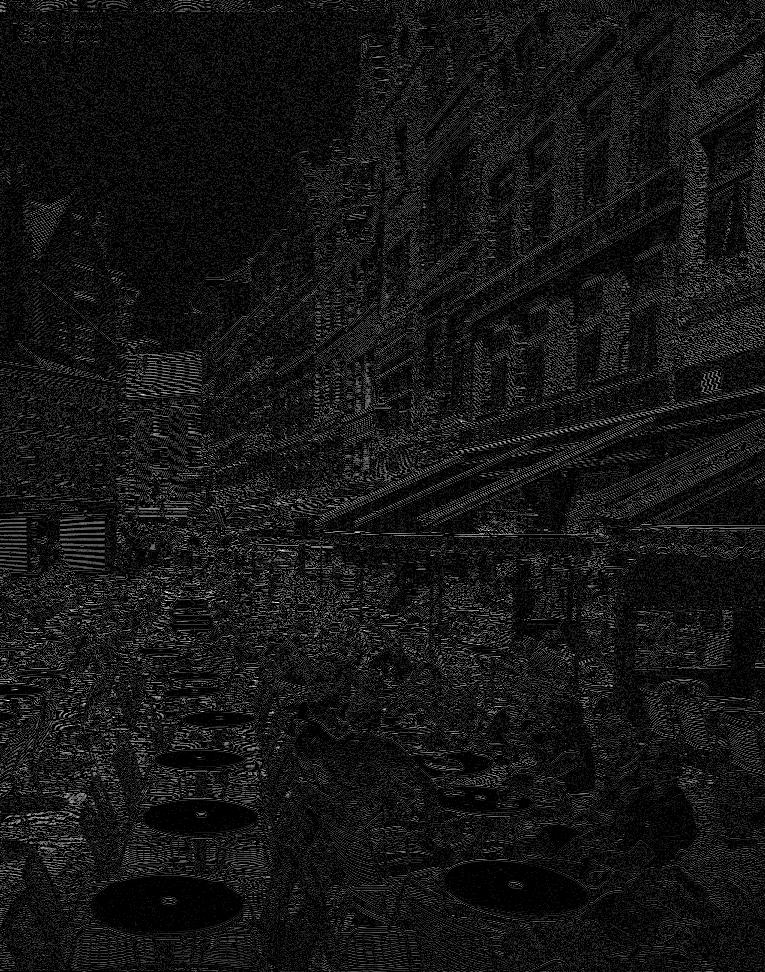 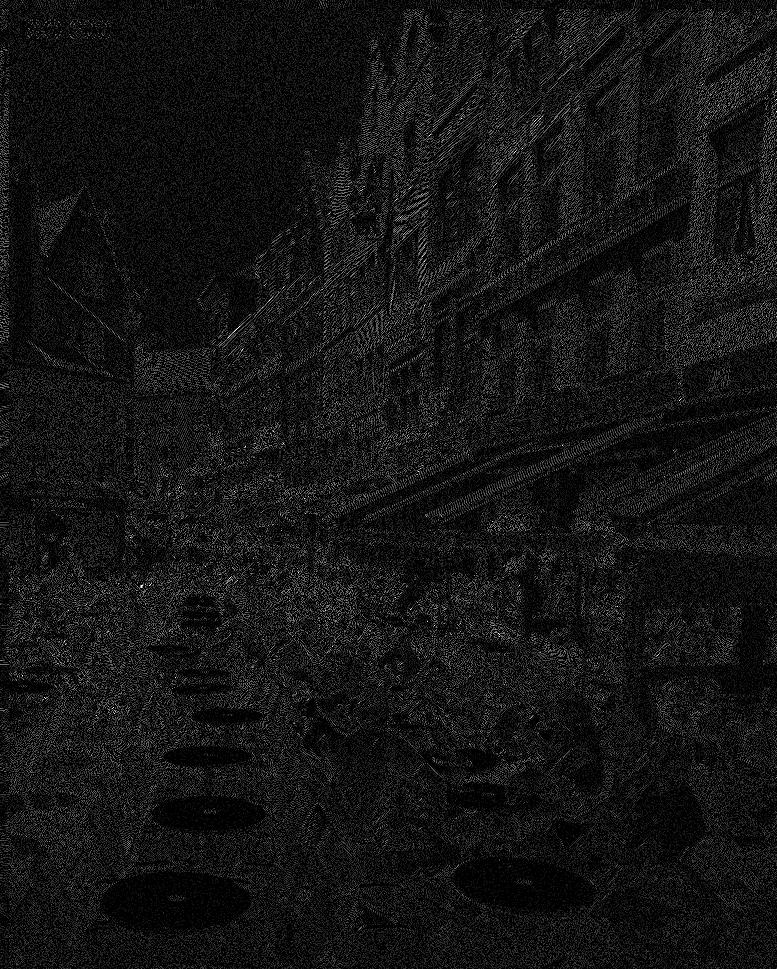 QUANTIZATION
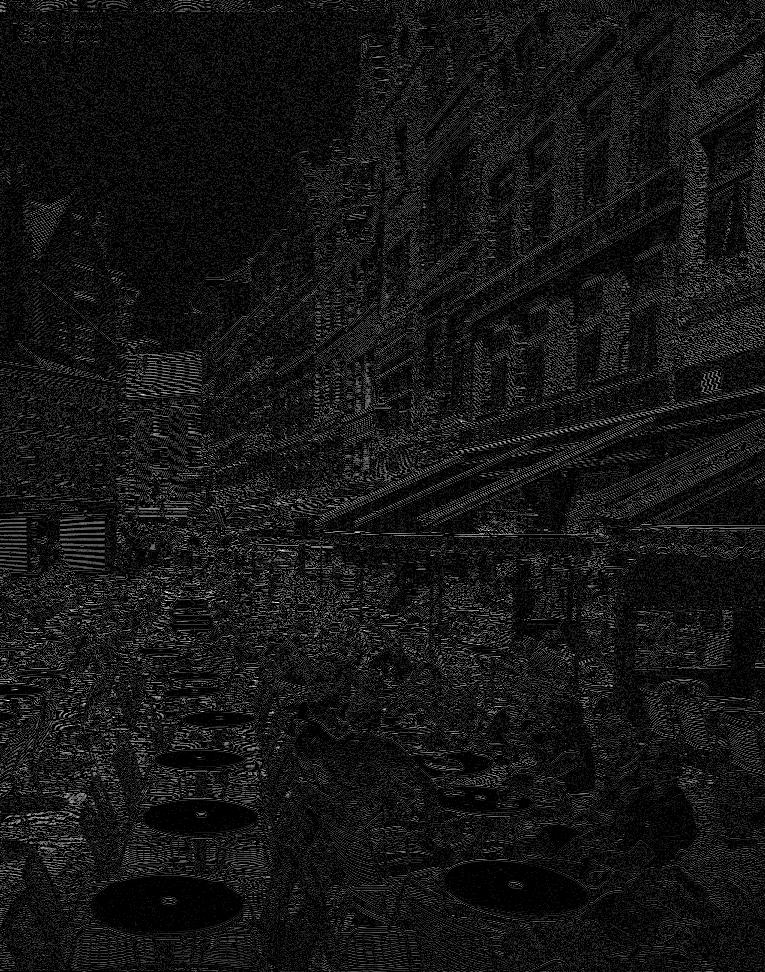 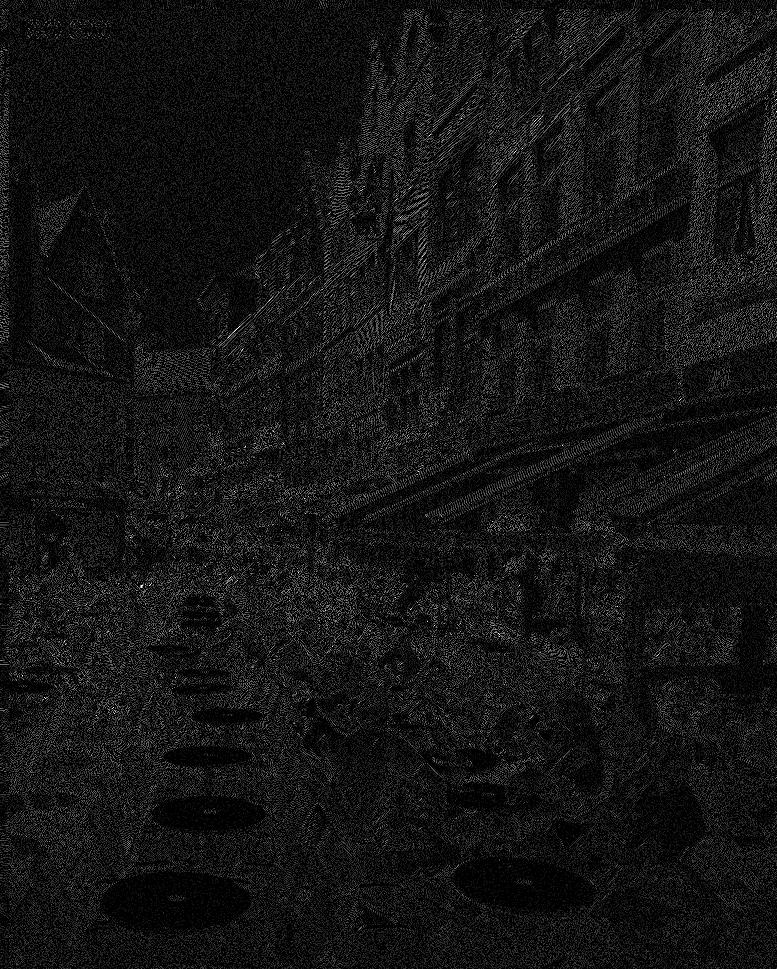 JPEG2000 CORE CODING SYSTEM
ORIGINAL IMAGE
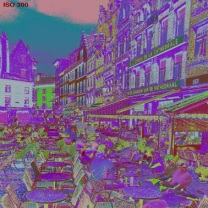 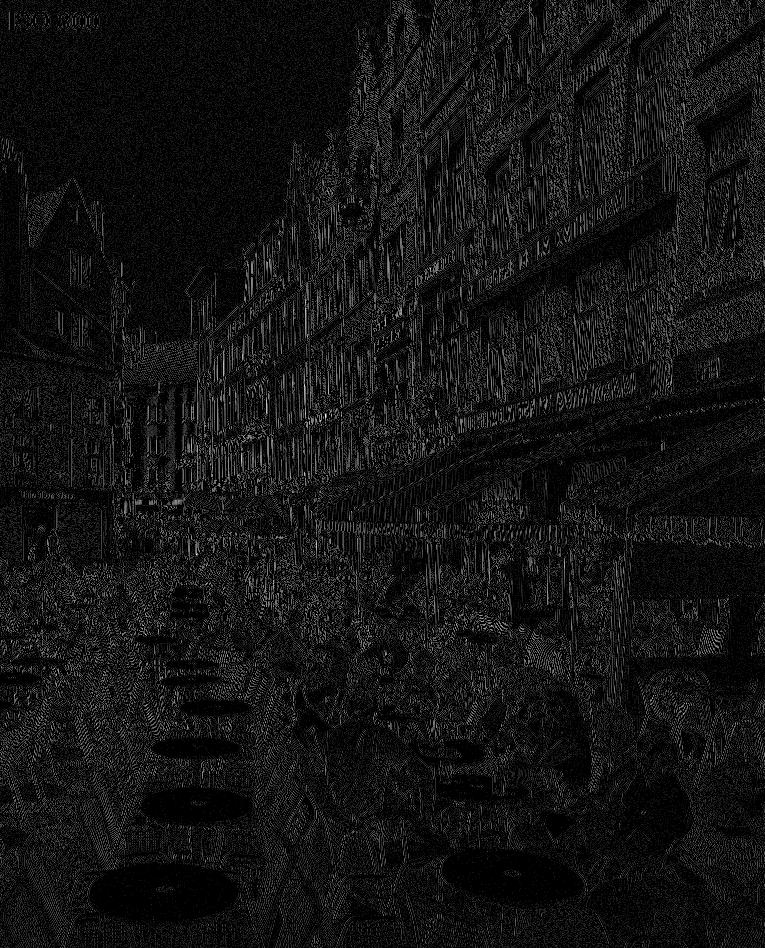 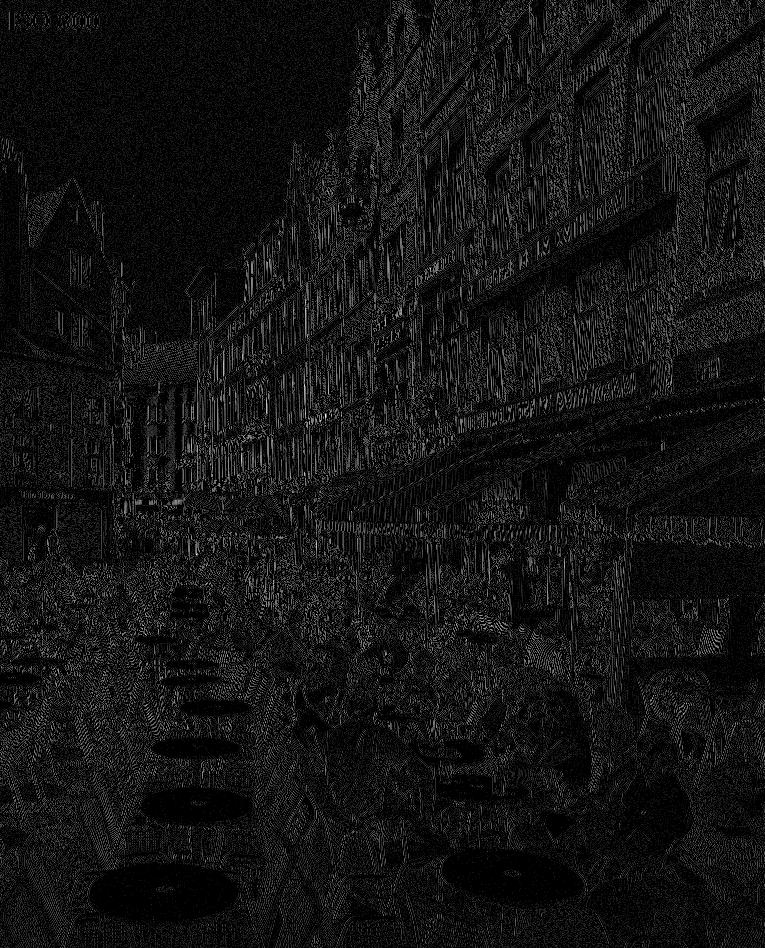 MULTI-COMPONENT
TRANSFORM
WAVELET
TRANSFORM
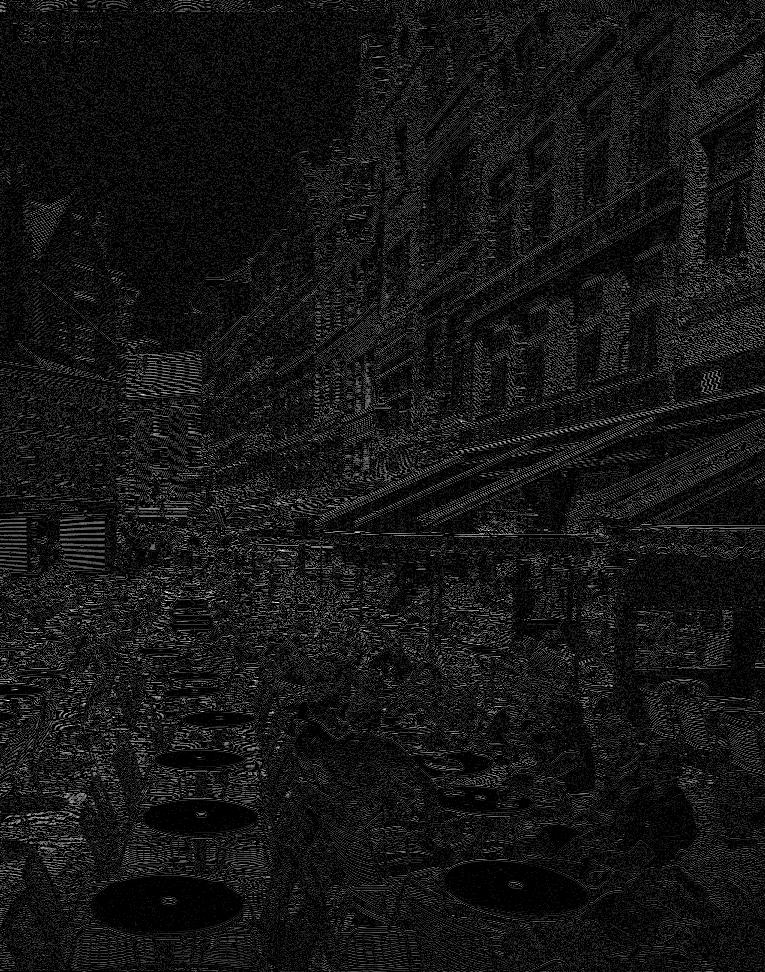 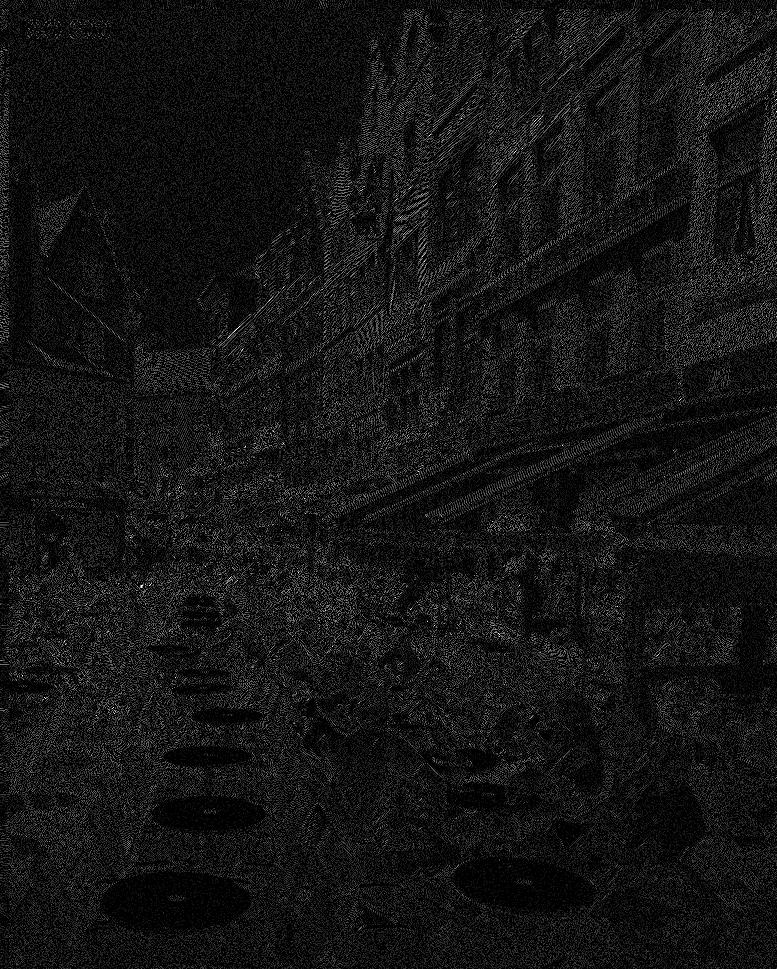 QUANTIZATION
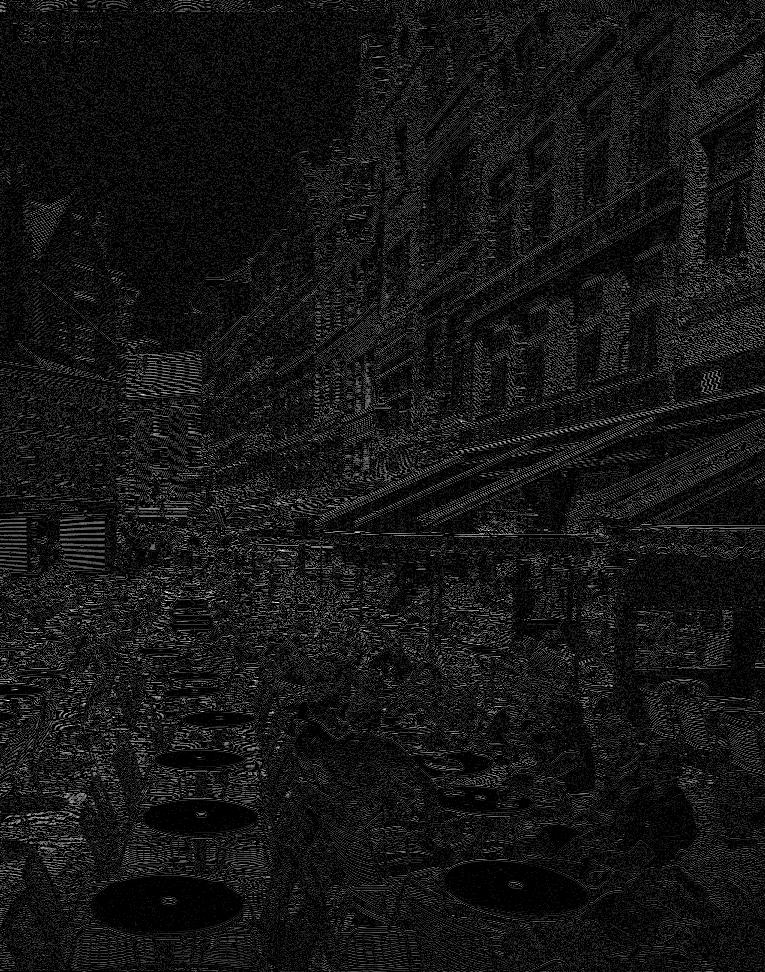 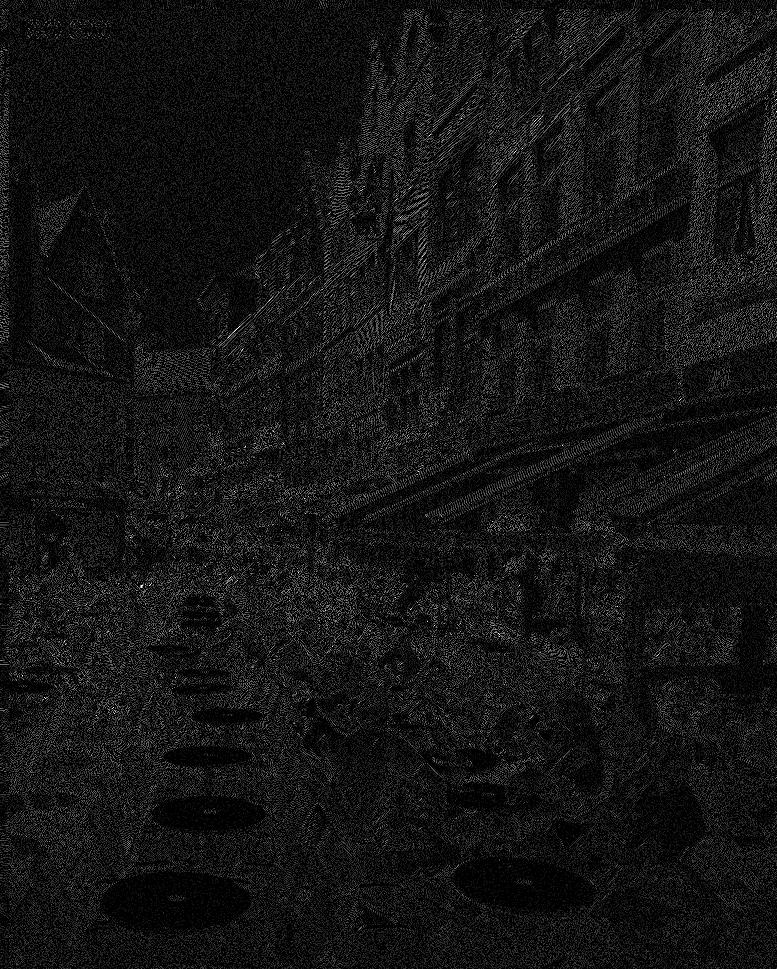 JPEG2000 CORE CODING SYSTEM
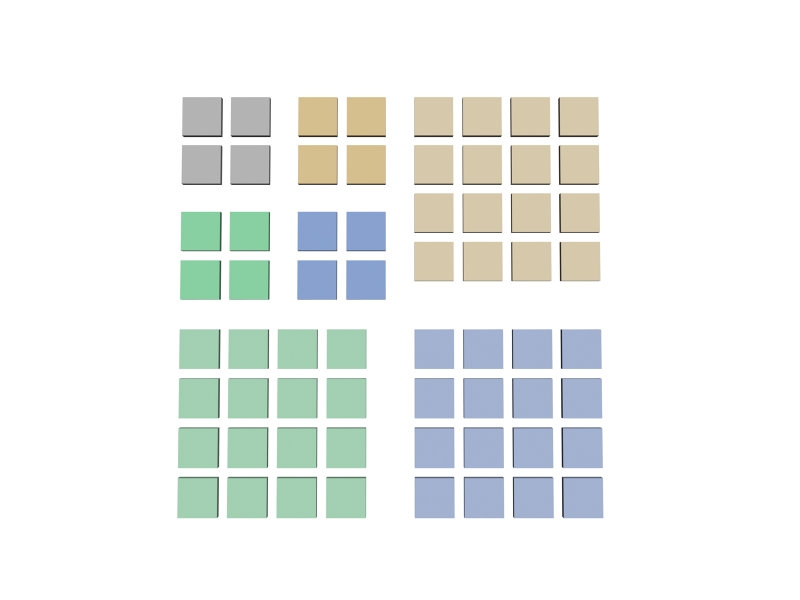 ORIGINAL IMAGE
MULTI-COMPONENT
TRANSFORM
WAVELET
TRANSFORM
QUANTIZATION
JPEG2000 CORE CODING SYSTEM
ORIGINAL IMAGE
MULTI-COMPONENT
TRANSFORM
WAVELET
TRANSFORM
QUANTIZATION
JPEG2000 CORE CODING SYSTEM
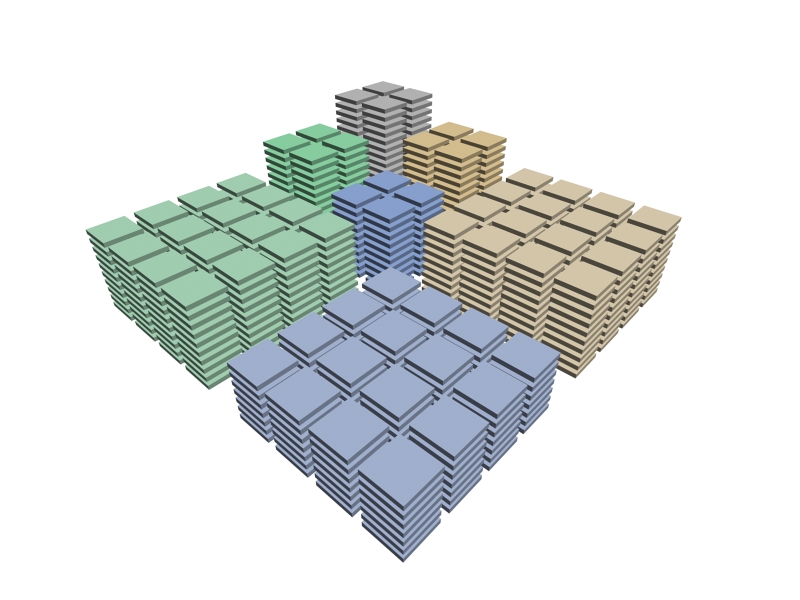 ORIGINAL IMAGE
bitplane
coding pass
MULTI-COMPONENT
TRANSFORM
WAVELET
TRANSFORM
QUANTIZATION
JPEG2000 CORE CODING SYSTEM
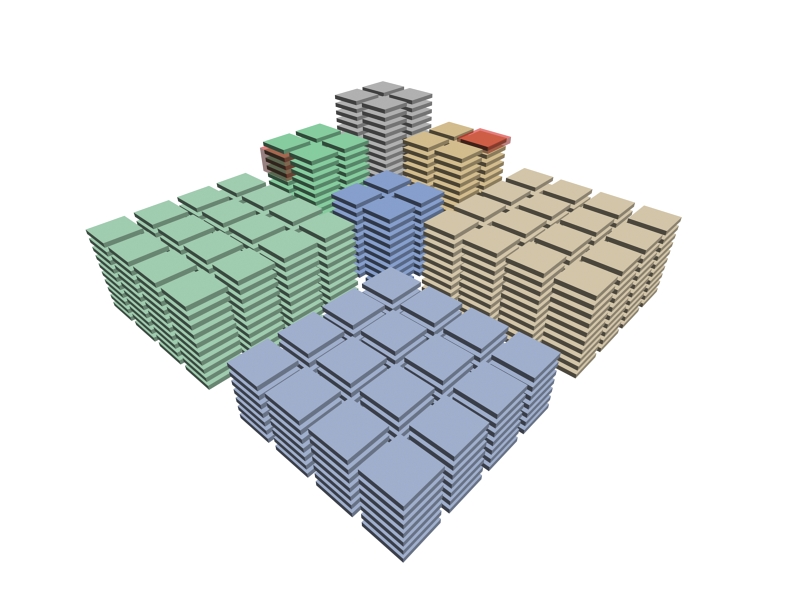 ORIGINAL IMAGE
bitplane
coding pass
MULTI-COMPONENT
TRANSFORM
WAVELET
TRANSFORM
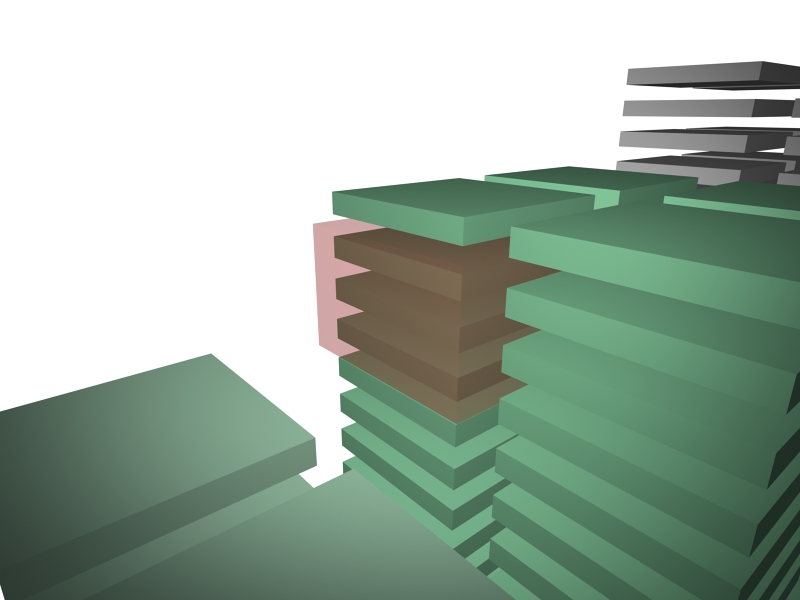 Types of coding passes:

 SPP  - Significance Propagation
 MRP - Magnitude Refinement
 CP   - Cleanup
QUANTIZATION
SPP
MRP
CP
JPEG2000 CORE CODING SYSTEM
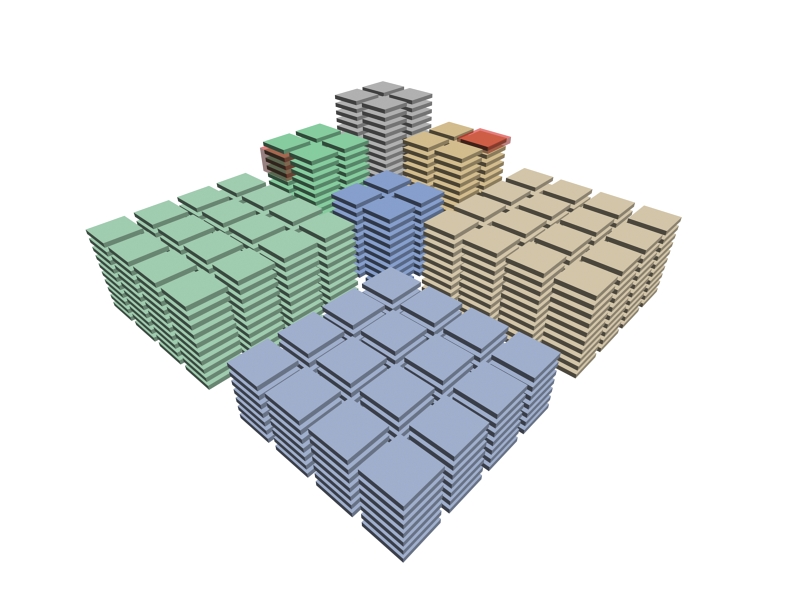 ORIGINAL IMAGE
MULTI-COMPONENT
TRANSFORM
WAVELET
TRANSFORM
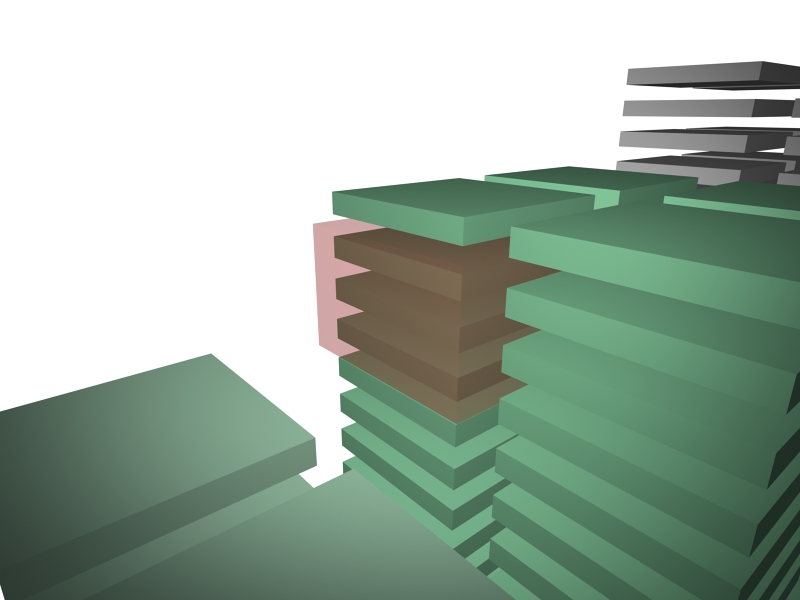 Types of coding passes:

 SPP  - Significance Propagation
 MRP - Magnitude Refinement
 CP   - Cleanup
QUANTIZATION
SPP
MRP
CP
JPEG2000 CORE CODING SYSTEM
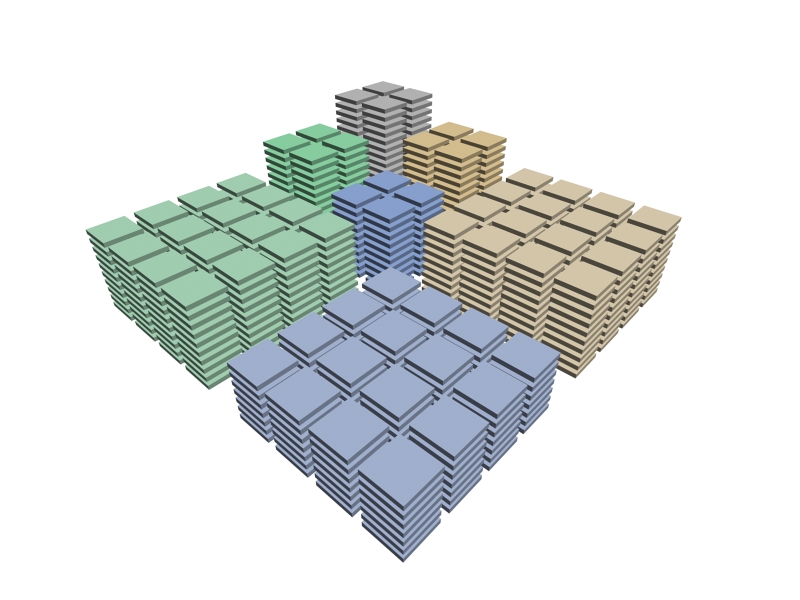 ORIGINAL IMAGE
MULTI-COMPONENT
TRANSFORM
TIER-1
CODING
WAVELET
TRANSFORM
QUANTIZATION
JPEG2000 CORE CODING SYSTEM
ORIGINAL IMAGE
MULTI-COMPONENT
TRANSFORM
TIER-1
CODING
WAVELET
TRANSFORM
QUANTIZATION
JPEG2000 CORE CODING SYSTEM
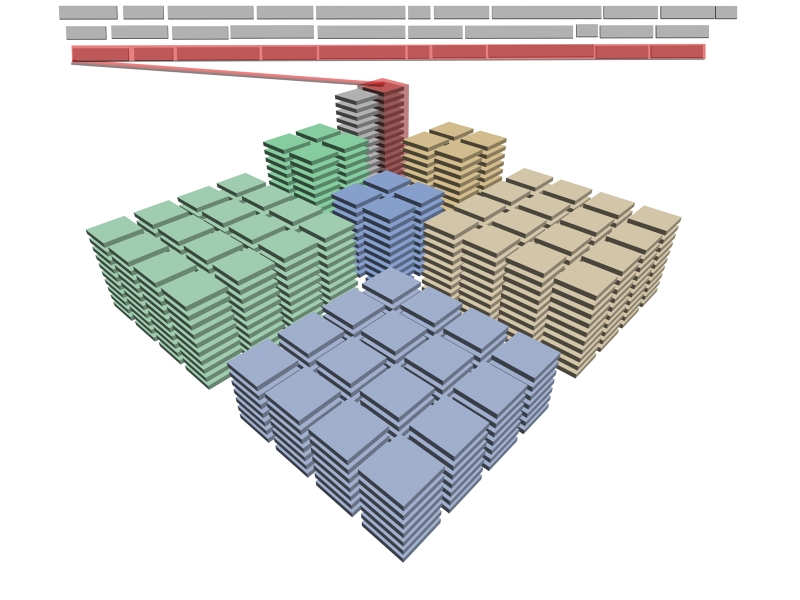 ORIGINAL IMAGE
MULTI-COMPONENT
TRANSFORM
TIER-1
CODING
WAVELET
TRANSFORM
QUANTIZATION
JPEG2000 CORE CODING SYSTEM
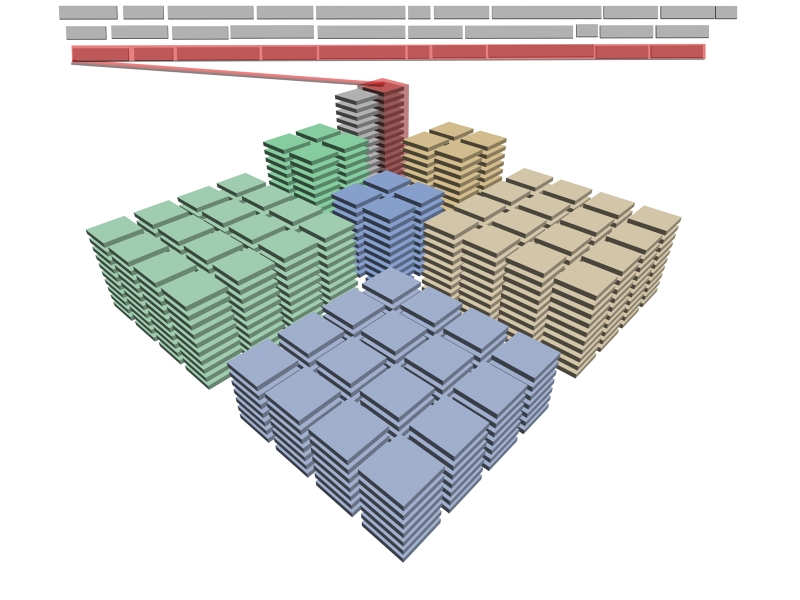 ORIGINAL IMAGE
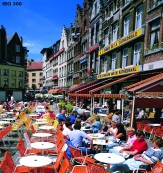 MULTI-COMPONENT
TRANSFORM
TIER-1
CODING
TIER-2
CODING
RD OPTIMIZATION
WAVELET
TRANSFORM
QUANTIZATION
JPEG2000 CORE CODING SYSTEM
ORIGINAL IMAGE
JP2 CODESTREAM
1. TARGET BITRATE
 Quality maximization
2. TARGET QUALITY
 Bitrate minimization
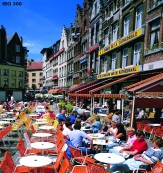 D
MULTI-COMPONENT
TRANSFORM
TIER-1
CODING
TIER-2
CODING
RD OPTIMIZATION
WAVELET
TRANSFORM
“convex hull”
QUANTIZATION
R
JPEG2000 CORE CODING SYSTEM
ORIGINAL IMAGE
R1,D1
R4,D4
R2,D2
R3,D3
R5,D5
1
2
3
4
5
JP2 CODESTREAM
1. TARGET BITRATE
 Quality maximization
2. TARGET QUALITY
 Bitrate minimization
D
MULTI-COMPONENT
TRANSFORM
TIER-1
CODING
TIER-2
CODING
RD OPTIMIZATION
WAVELET
TRANSFORM
QUANTIZATION
R
JPEG2000 CORE CODING SYSTEM
ORIGINAL IMAGE
R1,D1
R4,D4
R2,D2
R3,D3
R5,D5
Lagrange multiplier optimization:
Determine the ”convex hull” for all codeblocks
Compute the slope of all codestream segments on the convex hull
Select segments with highest slope until reaching the target bitrate or quality
JP2 CODESTREAM
25%
MULTI-COMPONENT
TRANSFORM
TIER-1
CODING
TIER-2
CODING
60%
WAVELET
TRANSFORM
QUANTIZATION
15%
CODING TIME
JPEG2000 CORE CODING SYSTEM
ORIGINAL IMAGE
JP2 CODESTREAM
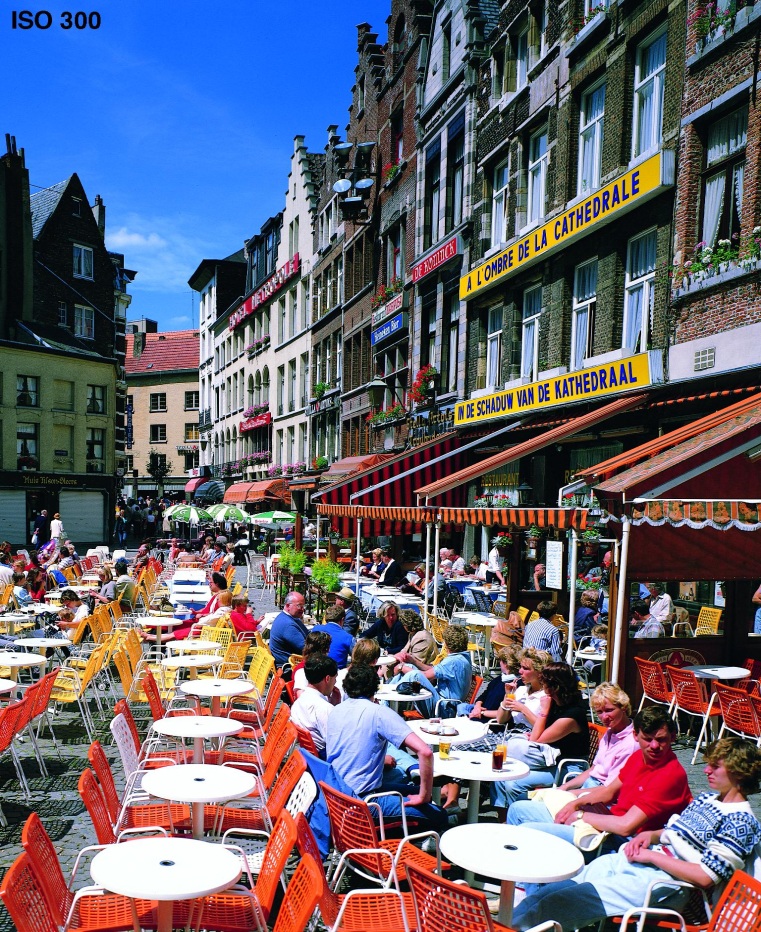 màxima
qualitat
màxima
qualitat
MULTI-COMPONENT
TRANSFORM
TIER-1
CODING
TIER-2
CODING
WAVELET
TRANSFORM
QUANTIZATION
màxima
qualitat
JPEG2000 CORE CODING SYSTEM
ORIGINAL IMAGE
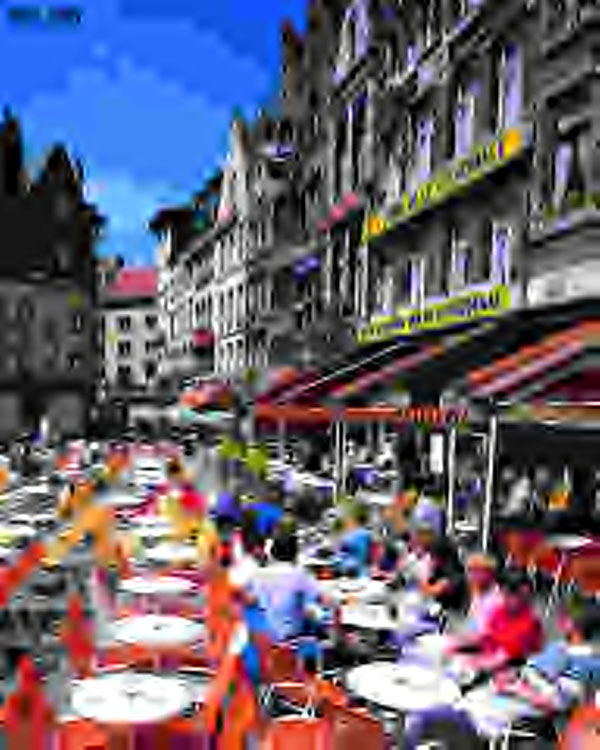 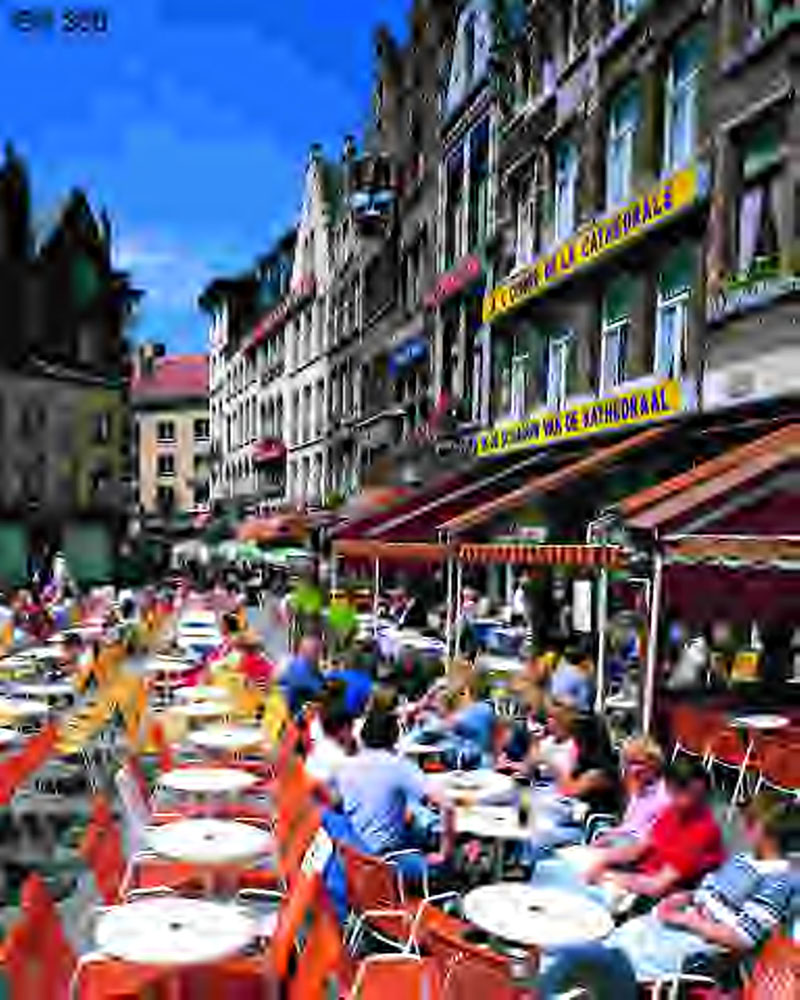 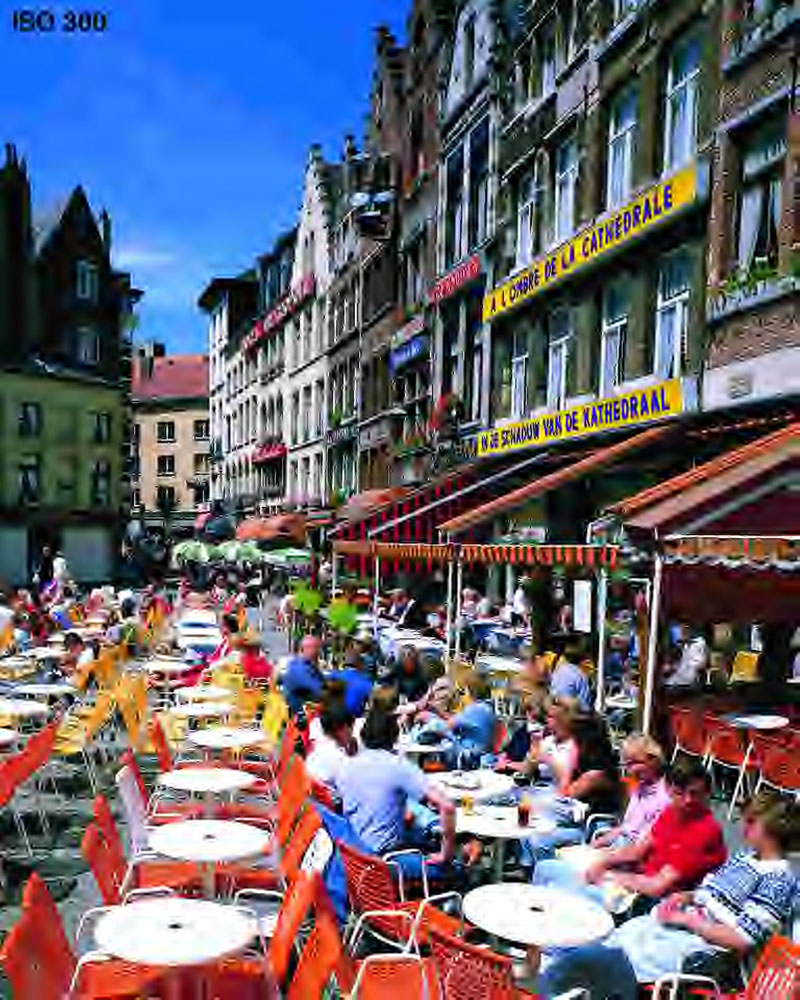 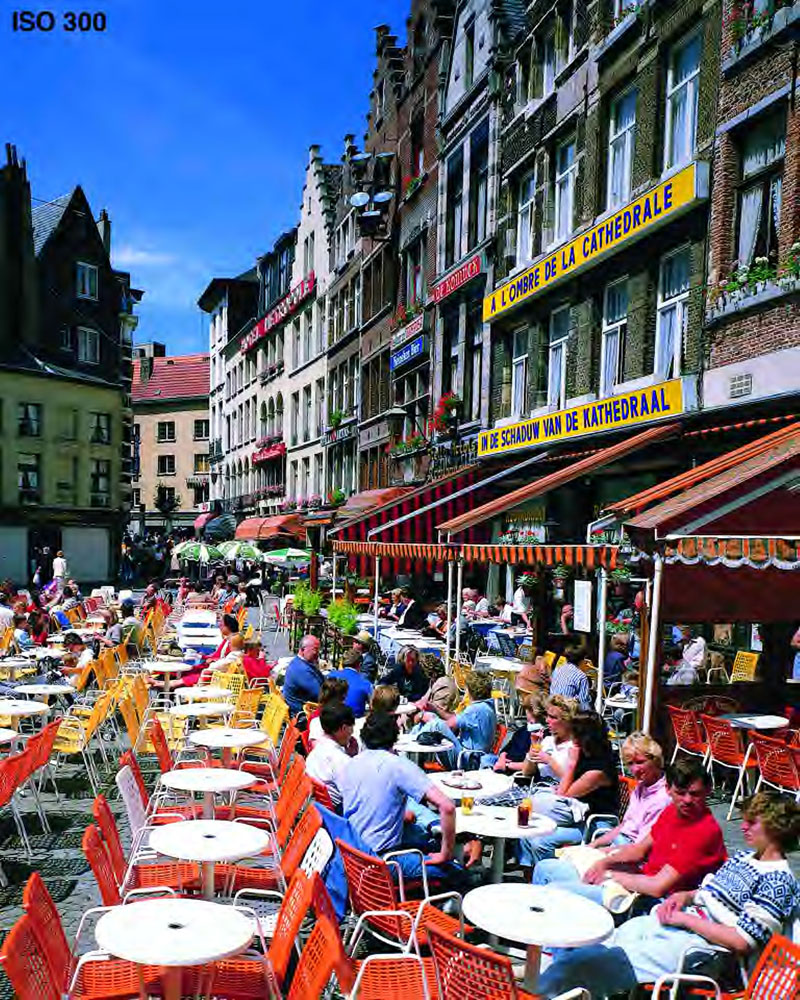 JP2 CODESTREAM
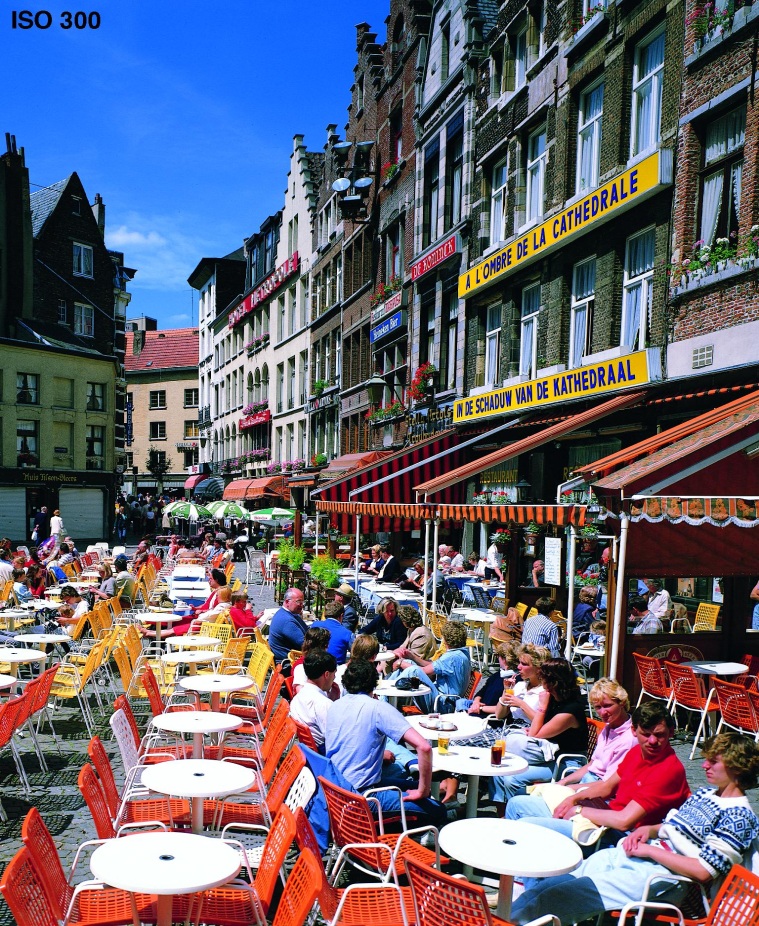 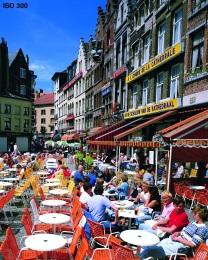 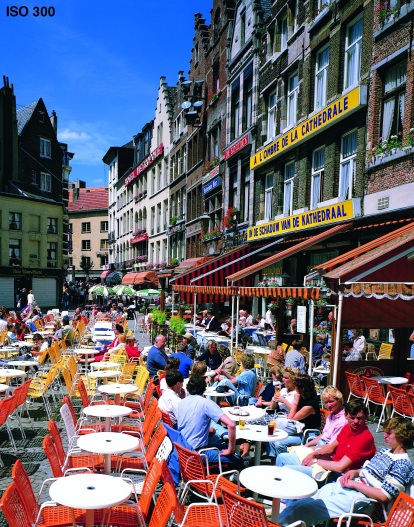 MULTI-COMPONENT
TRANSFORM
TIER-1
CODING
TIER-2
CODING
WAVELET
TRANSFORM
QUANTIZATION
JPEG2000 CORE CODING SYSTEM
resolució 1
resolució 2
resolució 3
ORIGINAL IMAGE
JP2 CODESTREAM
JPEG2000 CORE CODING SYSTEM
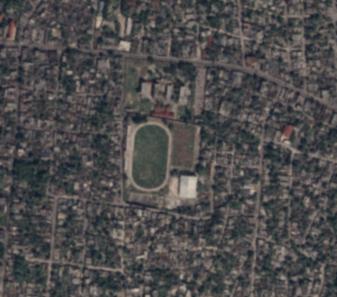 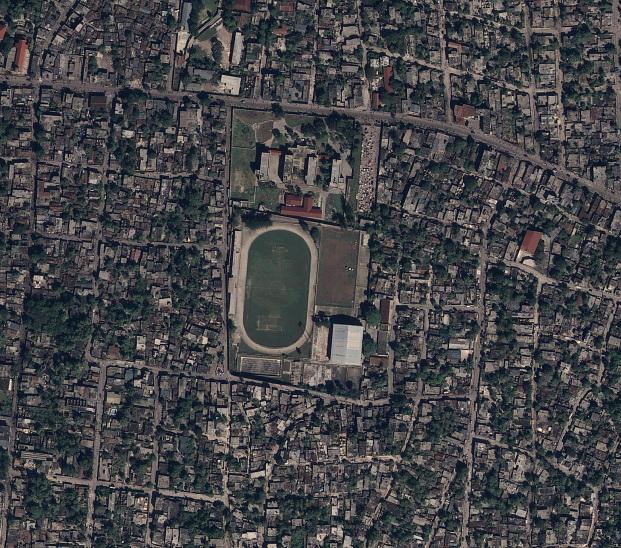 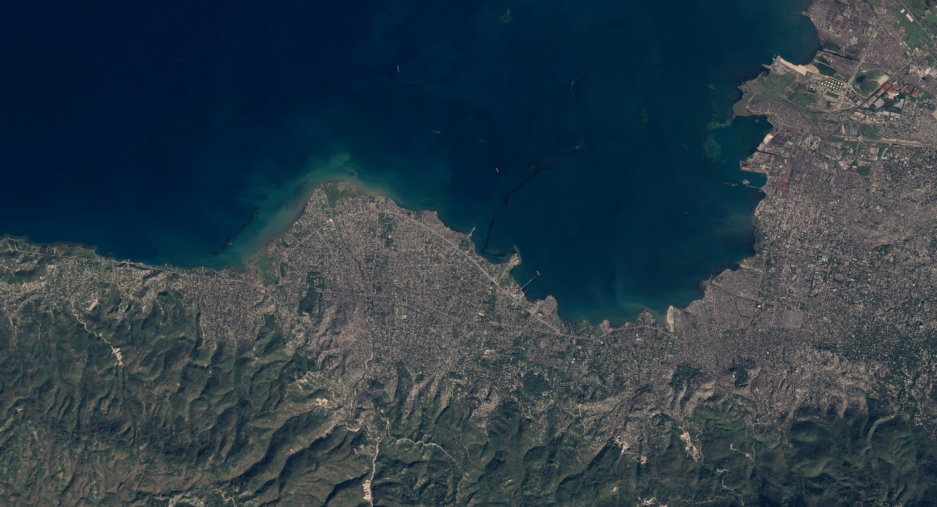 JPEG2000
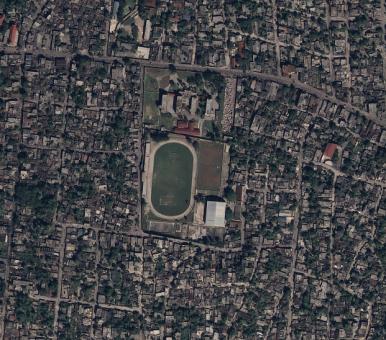 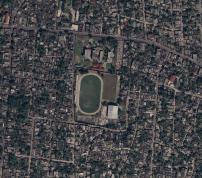 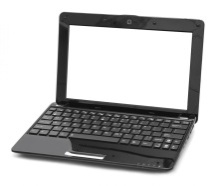 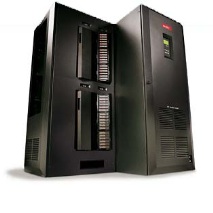 JPEG2000 CORE CODING SYSTEM
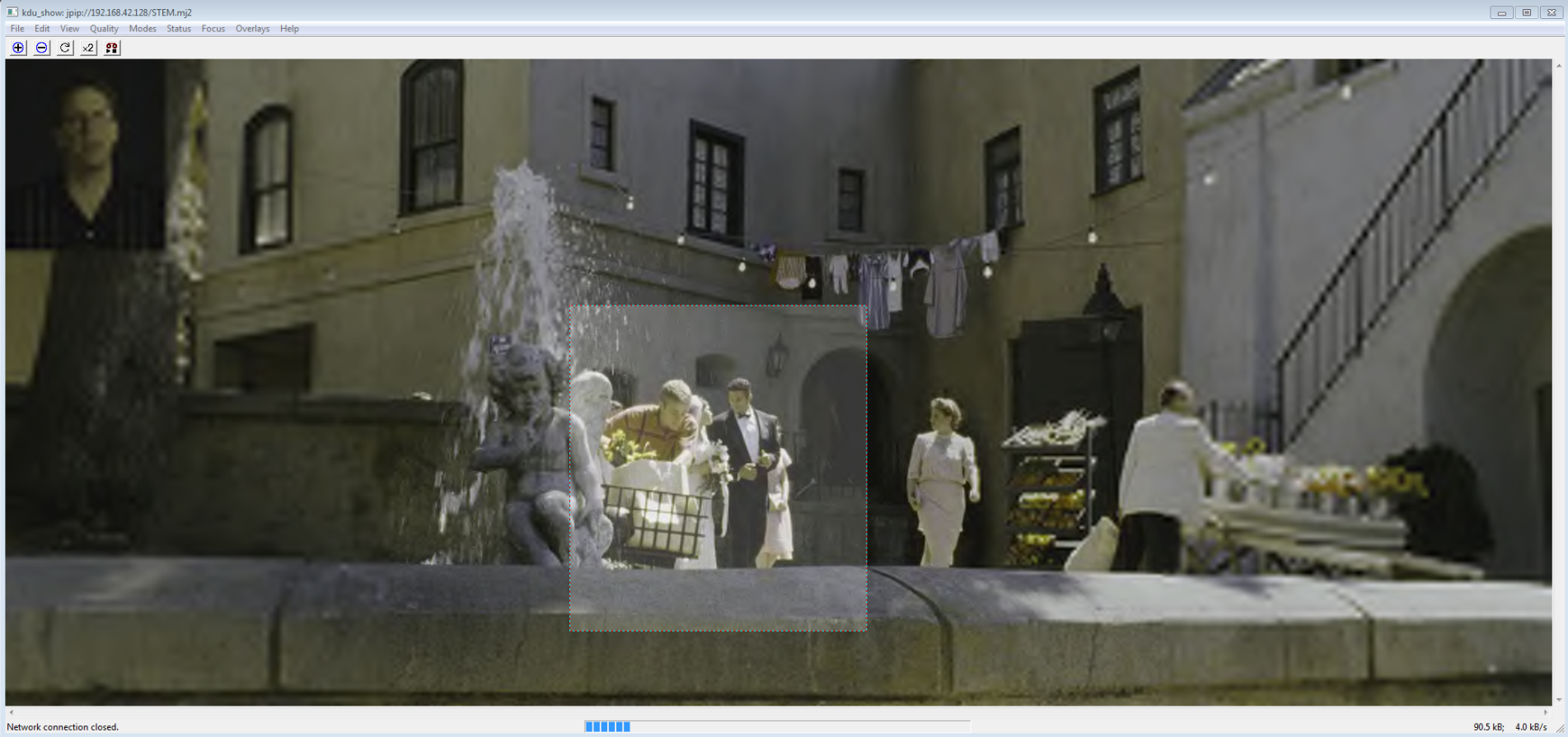 JPEG2000 CORE CODING SYSTEM
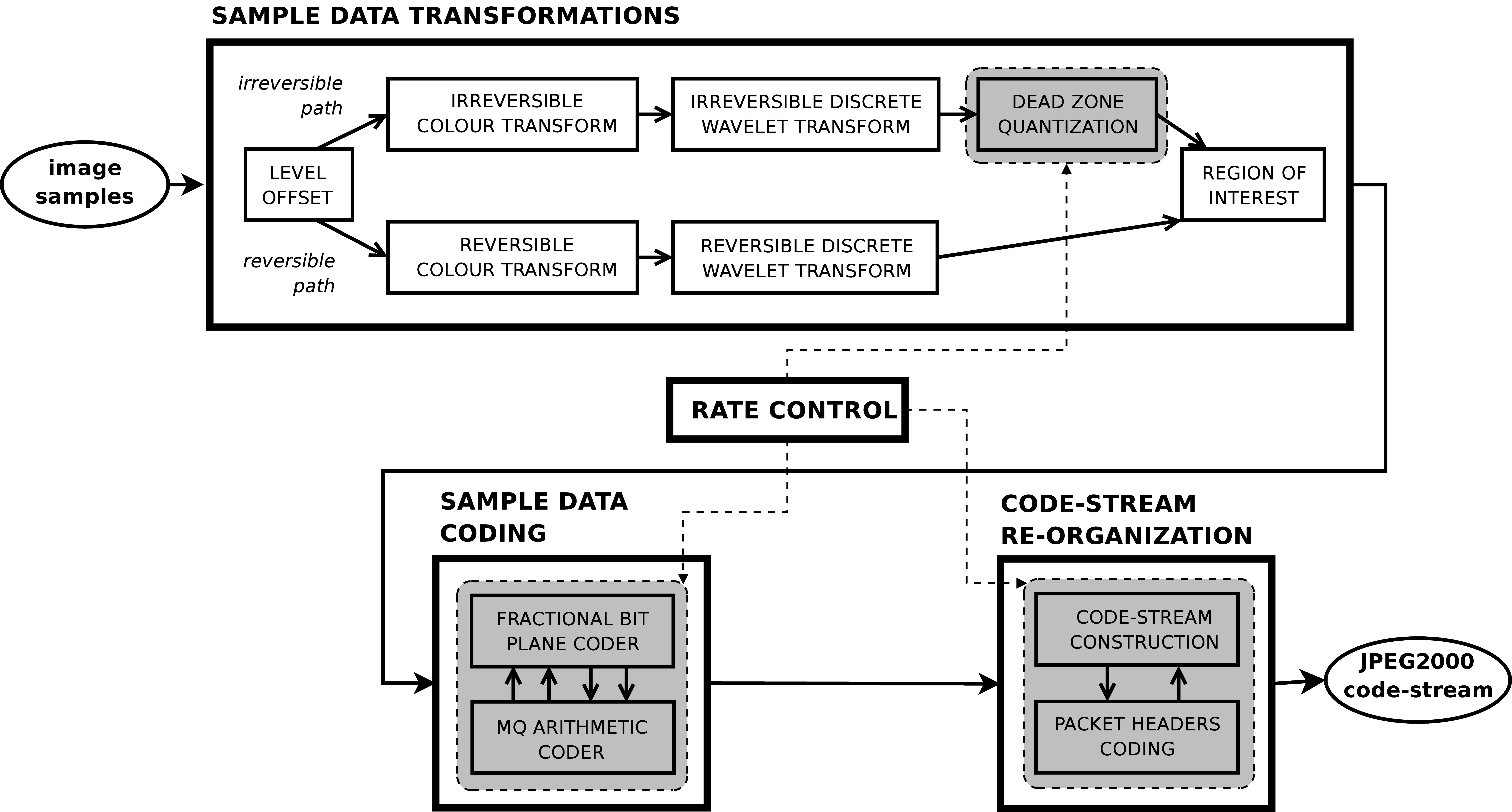 JPEG2000 CORE CODING SYSTEM
JPEG2000 CORE CODING SYSTEM
Scanned coefficient
9 different contexts to code significance status (depending on the neighbors)‏
5 different contexts to code the sign (depending on the neighbors)‏
JPEG2000 CORE CODING SYSTEM
Significance propagation pass
 Magnitude refinement pass
 Cleanup pass
non significant coefficient
significant coefficient
coefficients to scan
1
0
1
0
1
1
refinement in this bit plane: 0/1
3 different contexts to code refinement
JPEG2000 CORE CODING SYSTEM
Significance propagation pass
 Magnitude refinement pass
 Cleanup pass
non significant coefficient
significant coefficient
                   (previous bit planes)‏
same coding contexts as the significance propagation pass
+ run mode (2 special contexts)
JPEG2000 CORE CODING SYSTEM
Significance propagation pass
 Magnitude refinement pass
 Cleanup pass
non visited coefficients
visited coefficients